NP-Complete problems
David Kauchak – Spring 2024
Admin
Assignment 10

Assignment 11
Final exam timing
Time-limited take-home exam

Can take whenever you want and you’ll have 3 hours to take it

Will be available Monday, April 29

Must be submitted by
- Seniors: 12pm (noon) on Thursday, May 2
- Everyone else: 11:59pm on Wednesday, May 8
Run-time analysis
We’ve spent a lot of time in this class putting algorithms into specific run-time categories:
O(log n)
O(n)
O(n log n)
O(n2)
O(n log log n)
O(n1.67)
…

When I say an algorithm is O(f(n)), what does that mean?
[Speaker Notes: Today, we’re going to look at broader categories]
Tractable vs. intractable problems
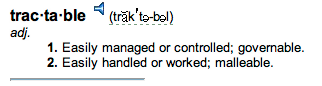 What is a “tractable” problem?
Tractable vs. intractable problems
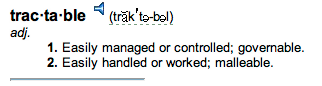 Tractable problems can be solved in O(f(n)) where f(n) is a polynomial

We’ll call P, the set of tractable problems
Tractable vs. intractable problems
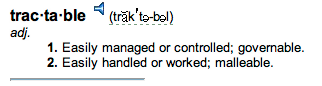 What about…
O(n100)?
O(nlog log log log n)?
Tractable vs. intractable problems
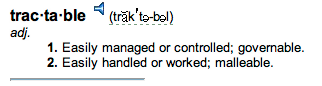 Technically O(n100) is tractable by our definition

Why don’t we worry about problems like this?
Tractable vs. intractable problems
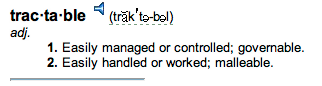 Technically O(n100) is tractable by our definition
Few practical problems result in solutions like this
Once a polynomial time algorithm exists, more efficient algorithms are usually found
Polynomial algorithms are amenable to parallel computation
Solvable vs. unsolvable problems
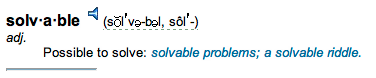 What is a “solvable” problem?
Solvable vs. unsolvable problems
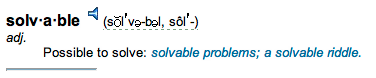 A problem is solvable if given enough (i.e. finite) time you could solve it
Sorting
Given n integers, sort them from smallest to largest.
Tractable/intractable?

Solvable/unsolvable?
Sorting
Given n integers, sort them from smallest to largest.
Solvable and tractable:
Mergesort: Θ(n log n )
Enumerating all subsets
Given a set of n items, enumerate all possible subsets.
Tractable/intractable?

Solvable/unsolvable?
Enumerating all subsets
Given a set of n items, enumerate all possible subsets.
Solvable, but intractable: Θ(2n) subsets

For large n this will take a very, very long time
Halting problem
Given an arbitrary algorithm/program and a particular input, will the program terminate?
Tractable/intractable?

Solvable/unsolvable?
Halting problem
Given an arbitrary algorithm/program and a particular input, will the program terminate?
Unsolvable 
Integer solution?
Given a polynomial equation, are there integer values of the variables such that the equation is true?
Tractable/intractable?

Solvable/unsolvable?
Integer solution?
Given a polynomial equation, are there integer values of the variables such that the equation is true?
Unsolvable 
A
B
E
D
F
Hamiltonian cycle
Given an undirected graph G=(V, E), a hamiltonian cycle is a cycle that visits every vertex V exactly once
A
B
E
D
F
Hamiltonian cycle
Given an undirected graph G=(V, E), a hamiltonian cycle is a cycle that visits every vertex V exactly once
A
B
E
D
F
Hamiltonian cycle
Given an undirected graph G=(V, E), a hamiltonian cycle is a cycle that visits every vertex V exactly once
A
B
E
D
F
Hamiltonian cycle
Given an undirected graph G=(V, E), a hamiltonian cycle is a cycle that visits every vertex V exactly once
Hamiltonian cycle
Given an undirected graph, does it contain a hamiltonian cycle?
Tractable/intractable?

Solvable/unsolvable?
Hamiltonian cycle
Given an undirected graph, does it contain a hamiltonian cycle?
Solvable:  Enumerate all possible paths (i.e. include an edge or don’t) check if it’s a hamiltonian cycle
How would we do this check exactly, specifically given a graph and a path?
Checking hamiltonian cycles
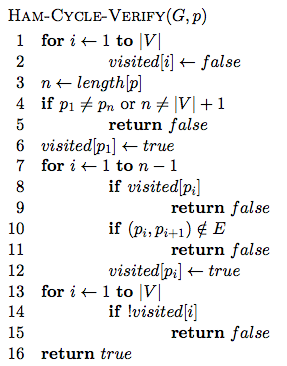 Checking hamiltonian cycles
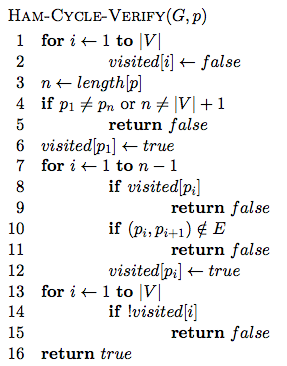 Make sure the path starts and ends at the same vertex and is the right length
Can’t revisit a vertex
Edge has to be in the graph
Check if we visited all the vertices
NP problems
NP is the set of problems that can be verified in polynomial time

A problem can be verified in polynomial time if you can check that a given solution is correct in polynomial time



 (NP is an abbreviation for non-deterministic polynomial time)
Checking hamiltonian cycles
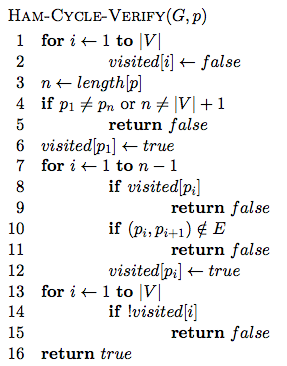 Running time?
O(V) adjacency matrix
O(V+E) adjacency list
What does that say about the hamilonian cycle problem?
It belongs to NP
NP problems
Why might we care about NP problems?
If we can’t verify the solution in polynomial time then an algorithm cannot exist that determines the solution in this time (why not?)
All algorithms with polynomial time solutions are in NP

The NP problems that are currently not solvable in polynomial time could in theory be solved in polynomial time
P and NP
Big-O allowed us to group algorithms by run-time

Today, we’re talking about sets of problems grouped by how easy they are to solve
NP
P
Reduction function
Given two problems P1 and P2 a reduction function, f(x), is a function that transforms a problem instance x of type P1 to a problem instance of type P2

such that: a solution to x exists for P1 iff a solution for f(x) exists for P2
f
x
f(x)
P1 instance
P2 instance
Reduction function
Where have we seen reductions before?
Bipartite matching reduced to flow problem
All pairs shortest path through a particular vertex reduced to single source shortest path
Why are they useful?
f
x
f(x)
P1 instance
P2 instance
yes
f(x)
yes
x
f
Problem P2
no
no
Problem P1
Reduction function
f
x
f(x)
P1 instance
P2 instance
Allow us to solve P1 problems if we have a solver for P2
answer
Reduction function
f(x)
f ’
x
f
Problem P2
P2 solution
Problem P1
P1 solution
Most of the time we’ll worry about yes no question, however, if we have more complicated answers we often just have to do a little work to the solution to the problem of P2 to get the answer
Reduction function: Example
f(x)
f ’
x
f
Problem P2
P2 solution
Problem P1
P1 solution
P1 = Bipartite matching
P2 = Network flow
Reduction function (f): Given any bipartite matching problem turn it into a network flow problem
What is f and what is f’?
Reduction function: Example
f(x)
f ’
x
f
Problem P2
P2 solution
Problem P1
P1 solution
P1 = Bipartite matching
P2 = Network flow
Reduction function (f): Given any bipartite matching problem turn it into a network flow problem
A reduction function reduces problems instances
NP-Complete
A problem is NP-complete if:
it can be verified in polynomial time (i.e. in NP)
any NP-complete problem can be reduced to the problem in polynomial time (is NP-hard)
NP-Complete problems
NP-Hard
A
NP-Complete
A problem is NP-complete if:
it can be verified in polynomial time (i.e. in NP)
any NP-complete problem can be reduced to the problem in polynomial time (is NP-hard)
A ≤pB: A is polynomial time reducible to B
NP-Complete
A problem is NP-complete if:
it can be verified in polynomial time (i.e. in NP)
any NP-complete problem can be reduced to the problem in polynomial time (is NP-hard)
NP-Complete
A problem is NP-complete if:
it can be verified in polynomial time (i.e. in NP)
any NP-complete problem can be reduced to the problem in polynomial time (is NP-hard)
The hamiltonian cycle problem is NP-complete
What are the implications of this?
What does this say about how hard the hamiltonian cycle problem is compared to other NP-complete problems?
NP-Complete
A problem is NP-complete if:
it can be verified in polynomial time (i.e. in NP)
any NP-complete problem can be reduced to the problem in polynomial time (is NP-hard)
The hamiltonian cycle problem is NP-complete
It’s at least as hard as any of the other NP-complete problems
NP-Complete
A problem is NP-complete if:
it can be verified in polynomial time (i.e. in NP)
any NP-complete problem can be reduced to the problem in polynomial time (is NP-hard)
If I found a polynomial-time solution to the hamiltonian cycle problem, what would this mean for the other NP-complete problems?
yes
f(x)
yes
x
f
Ham-Problem: P2
no
no
NP problem
NP-complete
If a polynomial-time solution to the hamiltonian cycle problem is found, we would have a polynomial time solution to any NP-complete problem
Take the input of the problem
Convert it to the hamiltonian cycle problem (by definition, we know we can do this in polynomial time)
Solve it
If yes output yes, if no, output no
NP problem answer
yes
f(x)
yes
x
f
Solved NP-Problem: P2
no
no
NP problem
NP-complete
Similarly, if we found a polynomial time solution to any NP-complete problem we’d have a solution to all NP-complete problems
NP problem answer
NP-complete problems
Longest path
Given a graph G with nonnegative edge weights does a simple path exist from s to t with weight at least g?
NP-complete problems
Longest path
Given a graph G with nonnegative edge weights does a simple path exist from s to t with weight at least g?


Integer linear programming
Linear programming with the constraint that the values must be integers
NP-complete problems
3D matching
Bipartite matching: given two sets of things and pair constraints, find a matching between the sets
3D matching: given three sets of things and triplet constraints, find a matching between the sets of size at least K
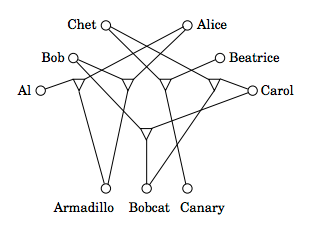 Figure from Dasgupta et. al 2008
P vs. NP
NP-complete 
(and no polynomial time solution currently exists)
Polynomial time solutions exist
Shortest path

Bipartite matching

Linear programming

Minimum cut

…
Longest path

3D matching 

Integer linear programming

Balanced cut

…
Proving NP-completeness
A problem is NP-complete if:
it can be verified in polynomial time (i.e. in NP)
any NP-complete problem can be reduced to the problem in polynomial time (is NP-hard)
Ideas?
Proving NP-completeness
Given a problem NEW to show it is NP-Complete

Show that NEW is in NP
Provide a verifier
Show that the verifier runs in polynomial time
Show that NEW is NP-Hard (i.e., all NP-complete problems are reducible to NEW in polynomial time)
Describe a reduction function f from a known NP-Complete problem to NEW
Show that f runs in polynomial time
Show that a solution exists to the NP-Complete problem IFF a solution exists to the NEW problem generate by f
Proving NP-completeness
Show that a solution exists to the NP-Complete problem IFF a solution exists to the NEW problem generate by f
Assume we have an NP-Complete problem instance that has a solution, show that the NEW problem instance generated by f has a solution


Assume we have a problem instance of NEW generated by f that has a solution, show that we can derive a solution to the NP-Complete problem instance


Other ways of proving the IFF, but this is often the easiest
yes
yes
yes
yes
Proving NP-completeness
Show that all NP-complete problems are reducible to NEW in polynomial time
Why is it sufficient to show that one NP-complete problem reduces to the NEW problem?
Proving NP-completeness
Show that all NP-complete problems are reducible to NEW in polynomial time
All others can be reduced to NEW by first reducing to the one problem, then reducing to NEW.  Two polynomial time reductions is still polynomial time!
Proving NP-completeness
Show that all NP-complete problems are reducible to NEW in polynomial time
Show that any NP-complete problem is reducible to NEW in polynomial time
BE CAREFUL!
Show that NEW is reducible to any NP-complete problem in polynomial time
NP-complete: 3-SAT
A boolean formula is in n-conjunctive normal form (n-CNF) if:
it is expressed as an AND of clauses
where each clause is an OR of no more than n variables





3-SAT: Given a 3-CNF boolean formula, is it satisfiable?
3-SAT is an NP-complete problem
NP-complete: SAT
Given a boolean formula of n boolean variables joined by m connectives (AND, OR or NOT) is there a setting of the variables such that the boolean formula evaluate to true?
Is SAT an NP-complete problem?
NP-complete: SAT
Given a boolean formula of n boolean variables joined by m connectives (AND, OR or NOT) is there a setting of the variables such that the boolean formula evaluate to true?
Show that SAT is in NP
Provide a verifier
Show that the verifier runs in polynomial time
Show that NEW is NP-Hard (i.e., all NP-complete problems are reducible to NEW in polynomial time)
Describe a reduction function f from a known NP-Complete problem to SAT
Show that f runs in polynomial time
Show that a solution exists to the NP-Complete problem IFF a solution exists to the SAT problem generate by f
NP-Complete: SAT
Show that SAT is in NP
Provide a verifier
Show that the verifier runs in polynomial time
Verifier: A solution consists of an assignment of the variables
If clause is a single variable:
return the value of the variable
otherwise
for each clause:
call the verifier recursively
compute a running solution
polynomial run-time?
NP-Complete: SAT
Verifier: A solution consists of an assignment of the variables
If clause is a single variable:
return the value of the variable
otherwise
for each clause:
call the verifier recursively
compute a running solution
linear time
at most a linear number of recursive calls (each call makes the problem smaller and no overlap)
overall polynomial time
NP-Complete: SAT
Show that all NP-complete problems are reducible to SAT in polynomial time
Describe a reduction function f from a known NP-Complete problem to SAT
Show that f runs in polynomial time
Show that a solution exists to the NP-Complete problem IFF a solution exists to the SAT problem generate by f
Reduce 3-SAT to SAT: 
- Given an instance of 3-SAT, turn it into an instance of SAT

Reduction function:
DONE 

Runs in constant time! (or linear if you have to copy the problem)
NP-Complete: SAT
Show that a solution exists to the NP-Complete problem IFF a solution exists to the NEW problem generate by f
Assume we have an NP-Complete problem instance that has a solution, show that the NEW problem instance generated by f has a solution
Assume we have a problem instance of NEW generated by f that has a solution, show that we can derive a solution to the NP-Complete problem instance
Assume we have a 3-SAT problem with a solution:
Because 3-SAT problems are a subset of SAT problems, then the SAT problem will also have a solution
Assume we have a problem instance generated by our reduction with a solution:
Our reduction function simply does a copy, so it is already a 3-SAT problem
Therefore the variable assignment found by our SAT-solver will also be a solution to the original 3-SAT problem
NP-Complete problems
Why do we care about showing that a problem is NP-Complete?
We know that the problem is hard (and we probably won’t find a polynomial time exact solver)

We may need to compromise:
reformulate the problem
settle for an approximate solution

Down the road, if a solution is found for an NP-complete problem, then we’d have one too…
CLIQUE
A clique in an undirected graph G = (V, E) is a subset V’ ⊆ V of vertices that are fully connected, i.e. every vertex in V’ is connected to every other vertex in V’

CLIQUE problem: Does G contain a clique of size k?
Is there a clique of size 4 in this graph?
CLIQUE
A clique in an undirected graph G = (V, E) is a subset V’ ⊆ V of vertices that are fully connected, i.e. every vertex in V’ is connected to every other vertex in V’

CLIQUE problem: Does G contain a clique of size k?
CLIQUE is an NP-Complete problem
HALF-CLIQUE
Given a graph G, does the graph contain a clique containing exactly half the vertices?
Is HALF-CLIQUE an NP-complete problem?
Is Half-Clique NP-Complete?
Show that Half-Clique is in NP
Provide a verifier
Show that the verifier runs in polynomial time
Show that Half-Clique is NP-Hard (i.e., all NP-complete problems are reducible to Half-Clique in polynomial time)
Describe a reduction function f from a known NP-Complete problem to Half-Clique
Show that f runs in polynomial time
Show that a solution exists to the NP-Complete problem IFF a solution exists to the Half-Clique problem generate by f
Given a graph G, does the graph contain a clique containing exactly half the vertices?